Back up slides
-Resistance mutations
-Pregnancy outcomes
-Weight outcomes: BMI
-Quality of life
-Attrition
Resistances, Mutations & Viral Failures
Five (DTG: 2; EFV400: 3) new virological failures (WHO-definition) without related resistance mutations (NNRTI+/-NRTI)
BL: baseline, * 1 Resistance  **Switch EFV600 : 1 pregnancy, 2 WHO DTG signal 2018
7/14
Pregnancy outcomes
†404 women were exposed to antiretroviral therapy. *1 Switch to EFV600 due to WHO-DTG alert. **One single case of early stillbirth (26 weeks in utero). ¶No HIV mother-to-child transmission cases. No preterm birth mortality rate
Weight outcomes (1/2)
Overall,
a +2.7 point increase in BMI between baseline mean (SD) 
- BMI = 23.7 (4.0)
and Week 192 mean (SD)
BMI = 26.4 (4.6)

But… a significantly larger increase in BMI on DTG group versus EFV400 group, observed from Week 24, which persisted and even increased until Week 192
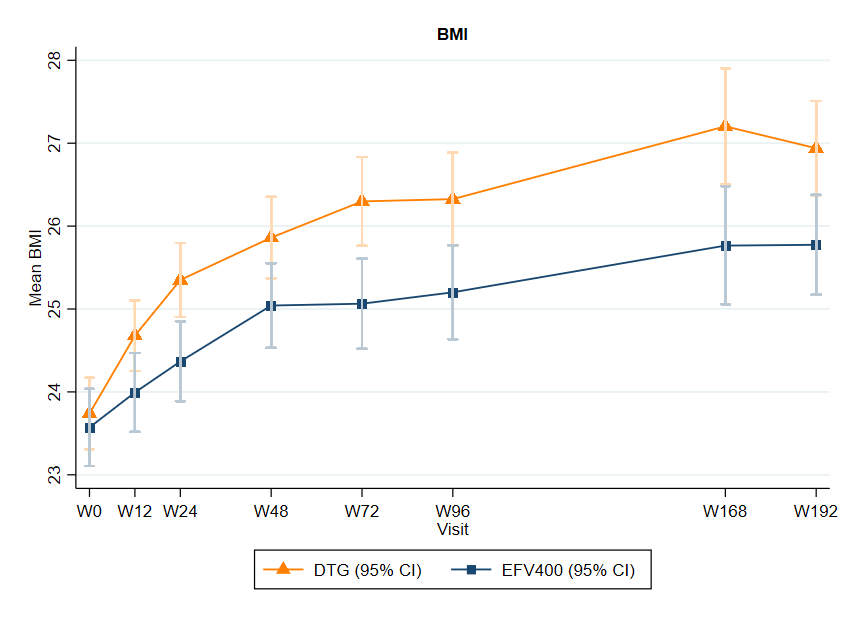 Quality of life
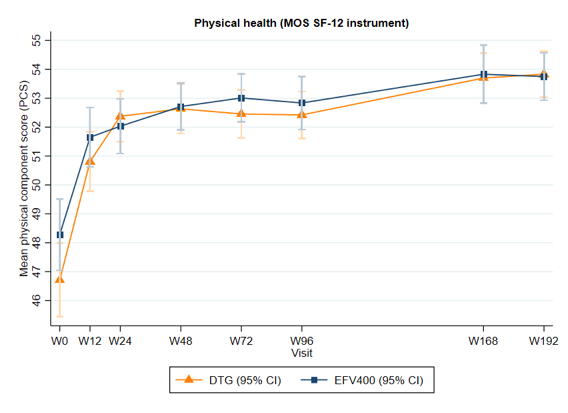 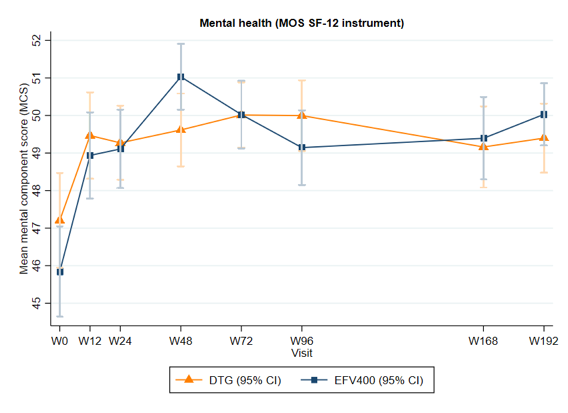 Patients' physical (PCS) and mental (MCS) health-related quality of life improved significantly in both treatment groups 
There was no significant difference between arms at Week 192